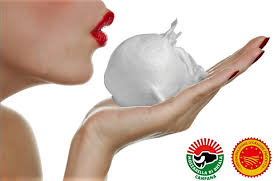 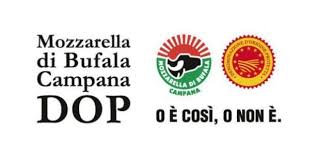 Mozzarella di bufala Campana D.O.P
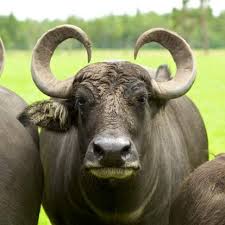 Bufala mediterranea italiana
Animale longevo e forte
Pesa intorno ai 5 quintali
Partorisce solo un figlio
Non teme il caldo
Razza riconosciuta in Italia nel 2000


Sa qualcuno di voi che cosa caratterizza la razza „Mediterranea Italiana“ ?
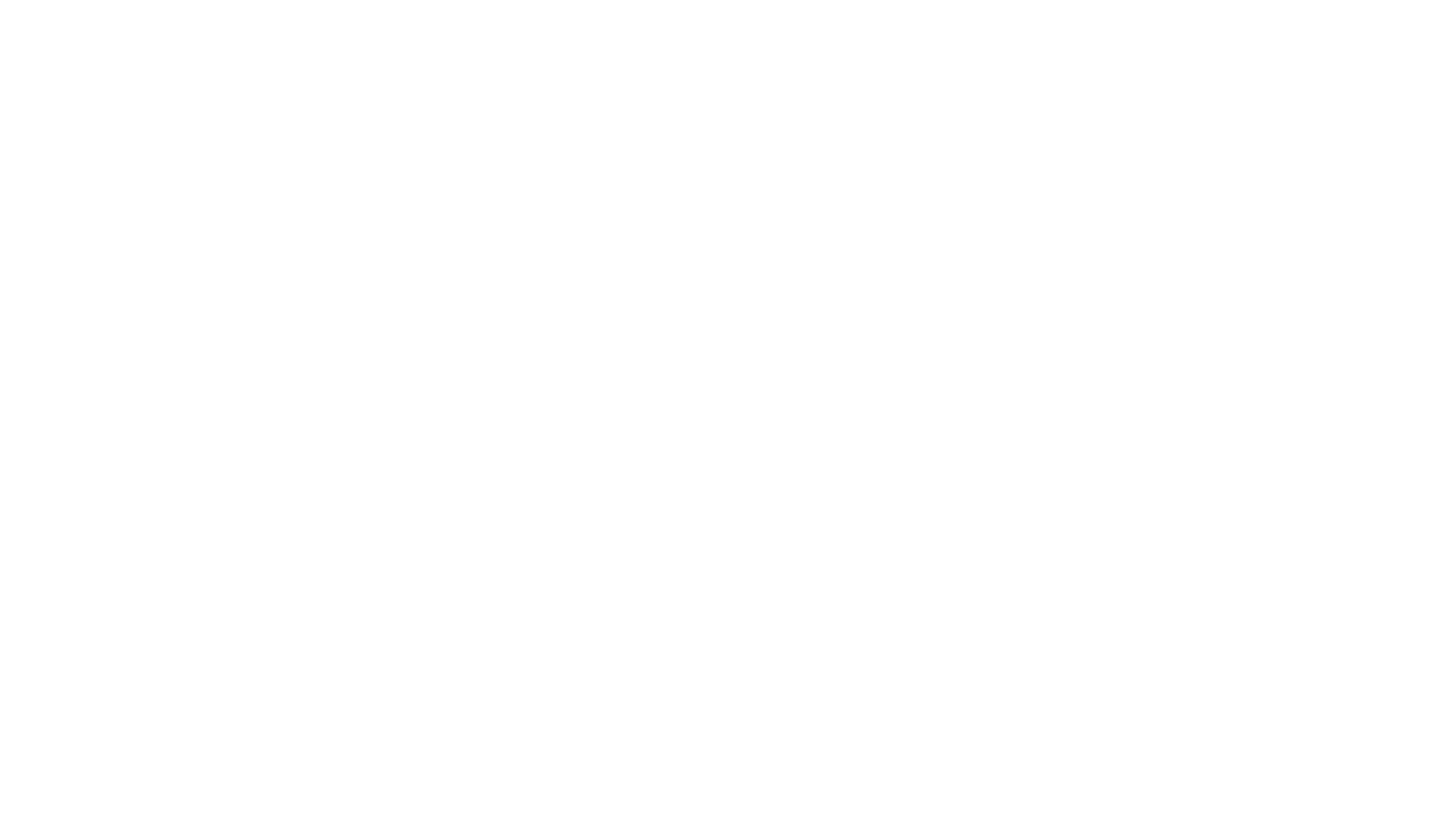 Un po' di storia…
XII secolo testimonianze dei Monaci del monastero di San Lorenzo in Capua
XVI  secolo testimonianze della prima commercializzazione di derivati del latte di bufala
XVIII secolo prodotto di largo consumo
Termine… da dove proviene?

Formaggio fresco a pasta filata
Prodotta esclusivamente con latte di bufala proveniente dalla zona di origine
Processo tecnologico rispondente al disciplinare di produzione
D.O.P dal 1996
Che cos´è mozzarella
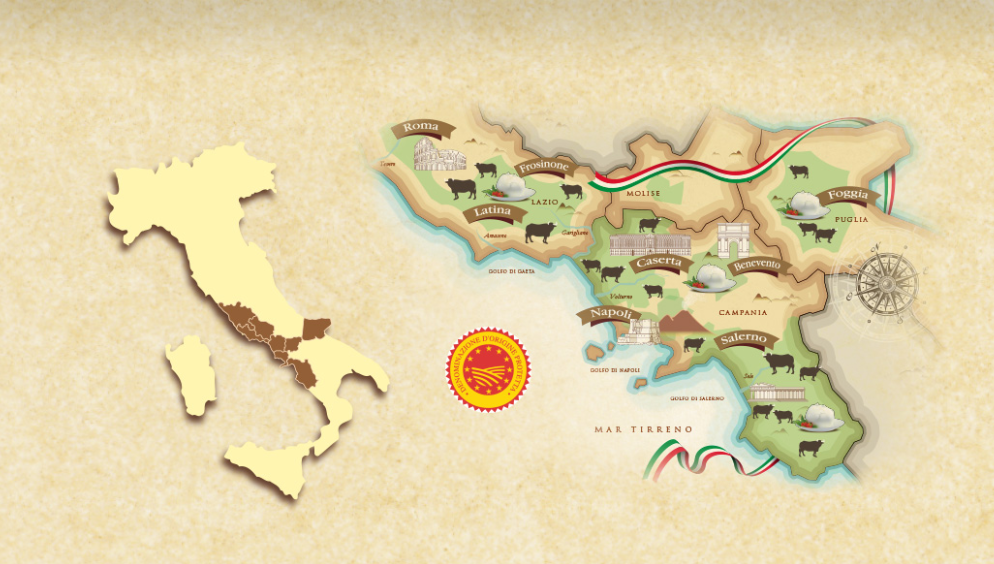 Aree di produzione
Produzione
Latte
Diversa composizione
Ricco di proteine, grassi e calcio
Assenza di carotenoidi = colore bianco porcellanato della mozzarella 
Trasporto dell´latte in tempi brevissimi
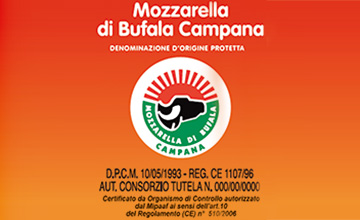 Ogni confezione deve riportare le seguenti indicazioni: 
 nome completo della denominazione Mozzarella di Bufala Campana
 presenza del logo con aldisotto gli estremi di legge nazionali 
(D.P.C.M. 10/5/93) e comunitari (Reg. CE n.1107/96), oltre al numero di autorizzazione del caseificio (AUT. CONSORZIO TUTELA N. 000/00/0000).
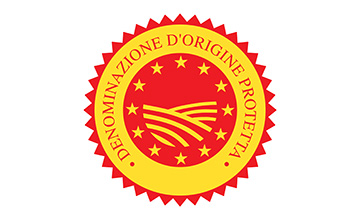 Prodotto e confezione